Manejando el cuidado y la atención de niños con necesidades medicas
Patient Family Education Program
Office of Patient Experience
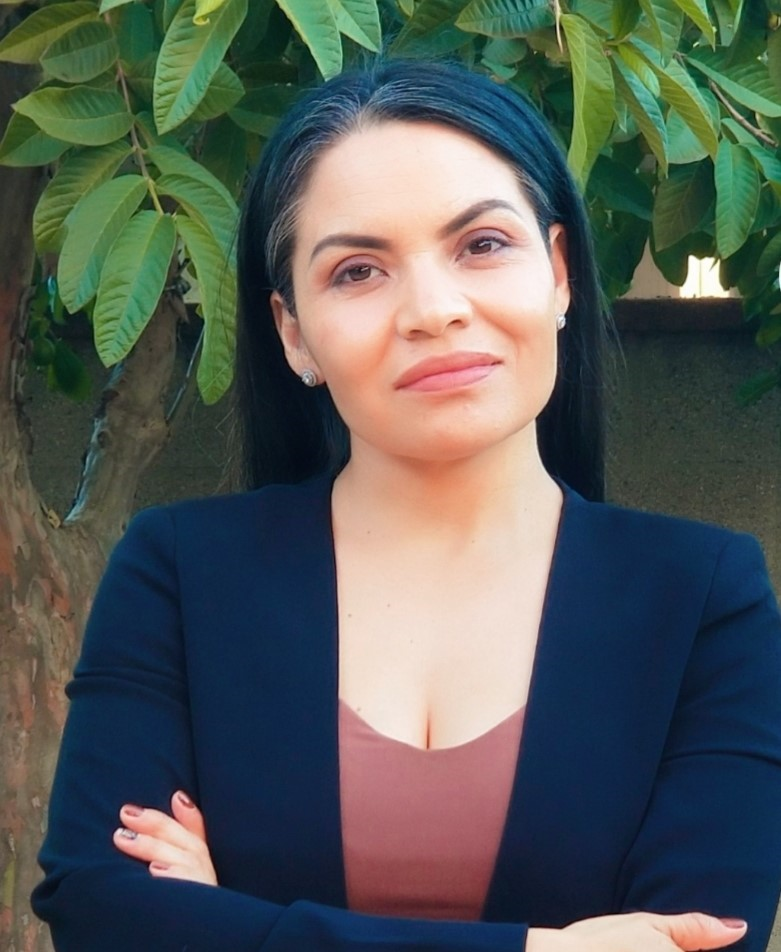 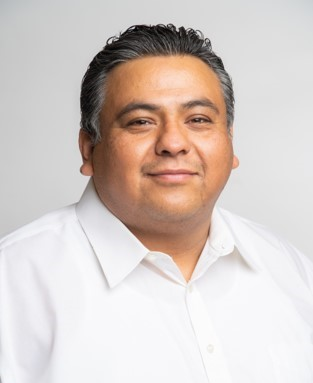 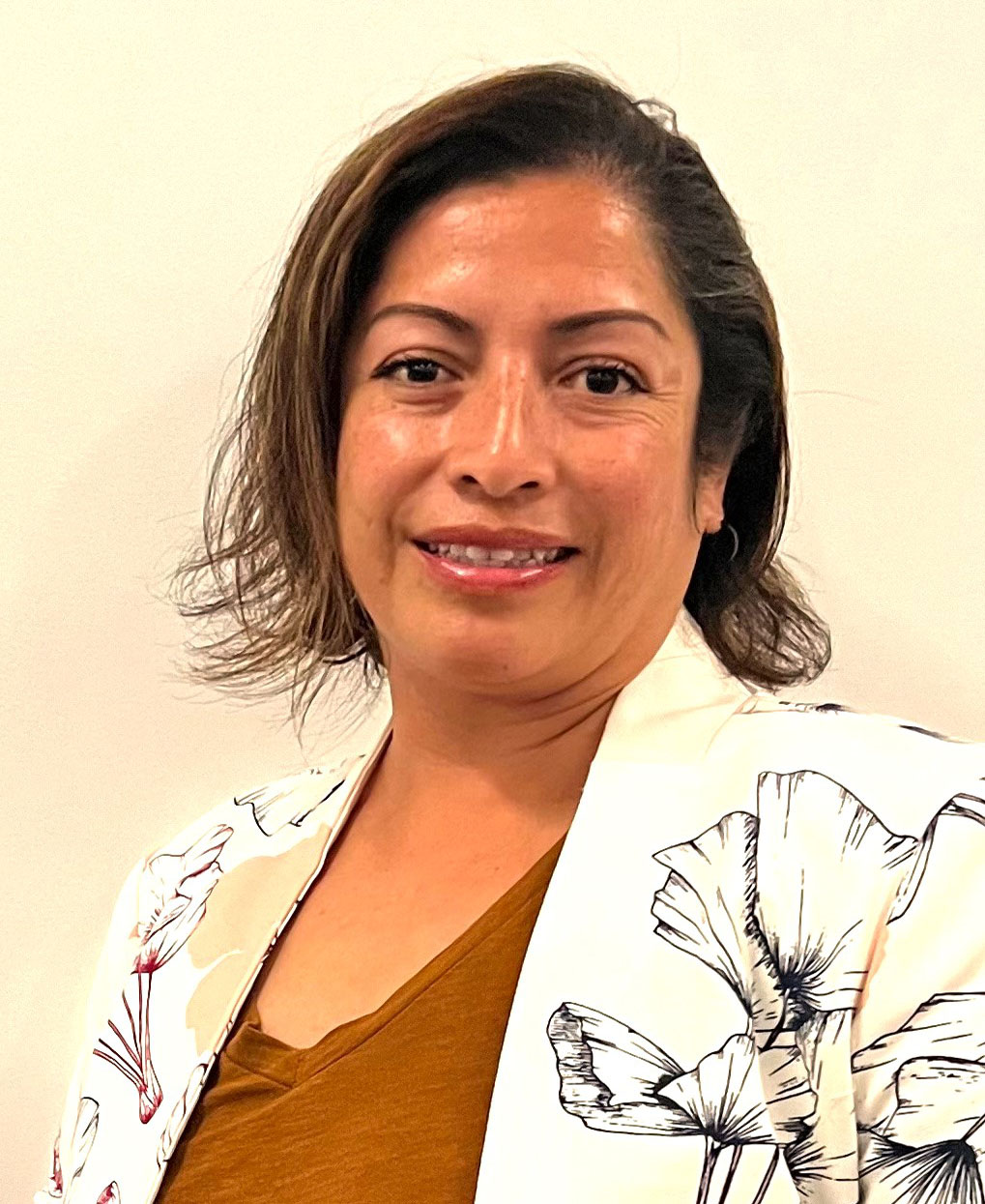 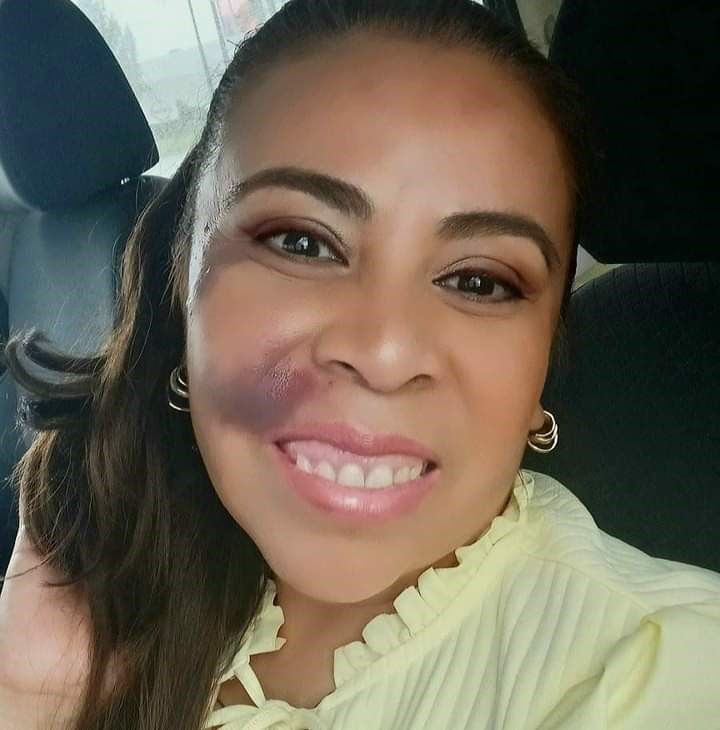 Rosalba De Leon 
(Presentadora)
Lucya Gutierrez
(Presentadora)
Maria Rivera
(Presentadora)
Martin Bautista 
(Presentador)
Puede asistir en persona o 
conectarse virtualmente. 

4650 Sunset Boulevard
 Los Angeles, CA 90027 
Sala: Dale Melbourne Herklotz

26 de enero de 2024
de 6 p.m.- 8 p.m.
En este taller en español educativo, aprenda sobre: apoyo emocional y social, desafíos escolares, barreras lingüísticas y mucho más. 

Presentado por los consejos del Hospital Infantil de Los Ángeles.
¡Comida y premios de rifas para los que asistan en persona! El espacio es limitado.
Use el código QR para inscribirse:
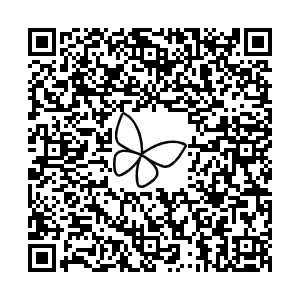 ¡Actividades para los niños en el centro de recursos para la familia!
¡Validación de parking incluido!
Llame para registrar o si tiene alguna pregunta:
Telefono: 323-361-7698  Correo Electronico: patientfamilyeducation@chla.usc.edu
[Speaker Notes: Agencia, Recursos, Actualizar los diapositivos, 
Powerpoint – Rosalba is okay to use new pic of Andy 


Tickets y Tacos – quitar?Tener tres versions to vote 15 – CHLA
5 – Comunidad 

Hoping for more than 20 people – what if we had enough food for 35 people and hoping to get 30 people. Are we going to have people helping with distributing food? To ensure people do not get more food than what they need. How long in advance do wee need to book the taquero? Meat and Vegeterian options. Perhaps a salad option too. What is the budget? Beans and rice. Can it be traded with salad?  

Como entender las necesidades medicas de nuestros ninos?
Como entender las necesidades medicas dificeles de nuestros ninos?
Como manejar necesidades de la vida de nuestros hijos? 
Recursos para la atenc
El manejo del cuidado 
Manejando la atencion de ninos con necesidades medicas
Manejando el cuidado de ninos con necesidades medicas
Manejando la atencion personal de ninos con necesidades medicas
Manejando las necesidades personal de ninos con necesidades medicas



‘Space is limited’ on flyer
50 people – food


Sorpresas, 

Surprises, Appetizers, Raffles

We will provide food and raffle prizes for those attending in person!
Space is limited

Should we include parties in survey or register family members one by one?]
lnstrucciones sobre el código QR
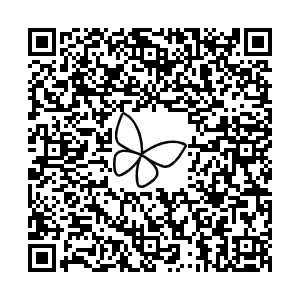 Abre la cámara de tu teléfono y enfoca el código QR de la izquierda. 

Aparecerá un enlace en la pantalla. 

Pulse sobre el enlace para abrir el sitio web en su navegador.

Si no ocurre nada, pulsa en el siguiente enlace o escribe la dirección web en el navegador de tu teléfono:--> Haga Clic Para Registrarse <--  

    Sitio Web: https://forms.office.com/r/Dnfh68vSw1 

Recibirá una invitación con el enlace para unirse al taller.
2
[Speaker Notes: Manejando la atencion de ninos con necesidades medicas

Manejando el cuidado de ninos con necesidades medicas]